此处可替换为科徽
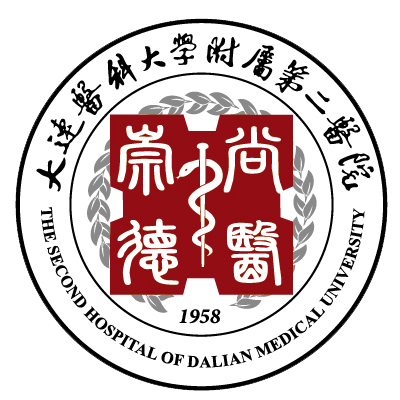 大医二院PPT模板
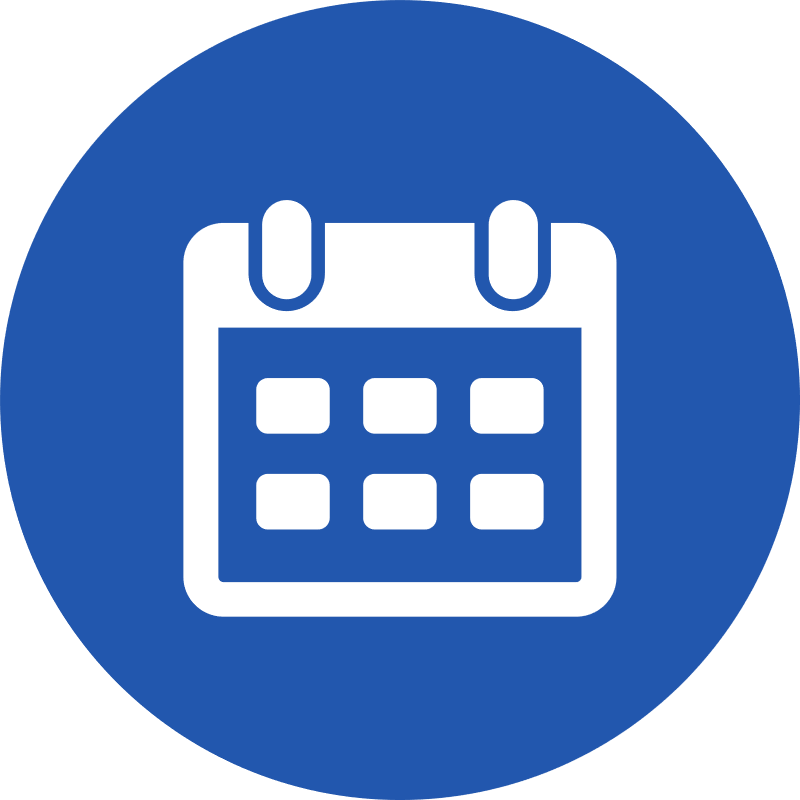 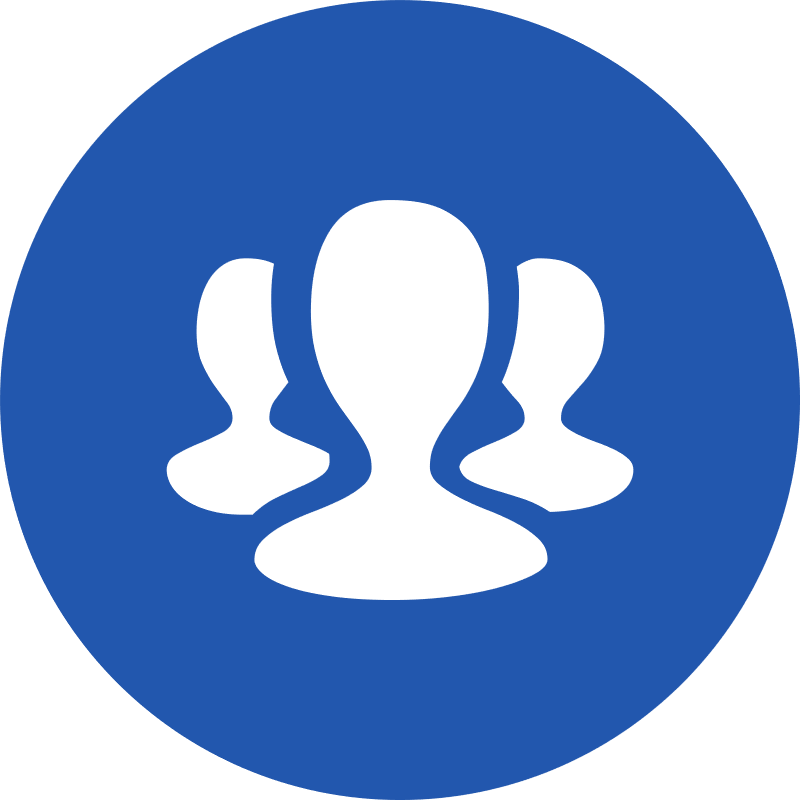 日  期：XXXX
科  室：XXXX
Part 01
输入文本
Part 02
输入文本
目录
Part 03
输入文本
CONTENTS
Part 04
输入文本
Part 05
输入文本
输入标题
请在此输入副标题，
如没有可删除
请输入标题文本
★ 建设学科特色鲜明、国内知名的学院型大学附属医院 ★